Seasons of the Year
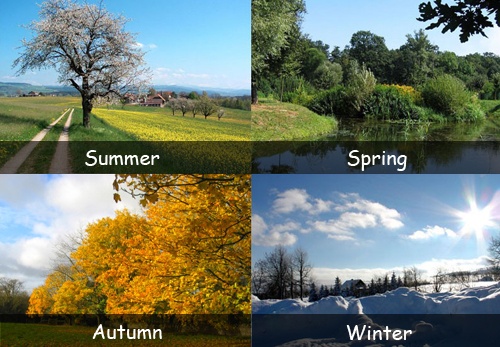 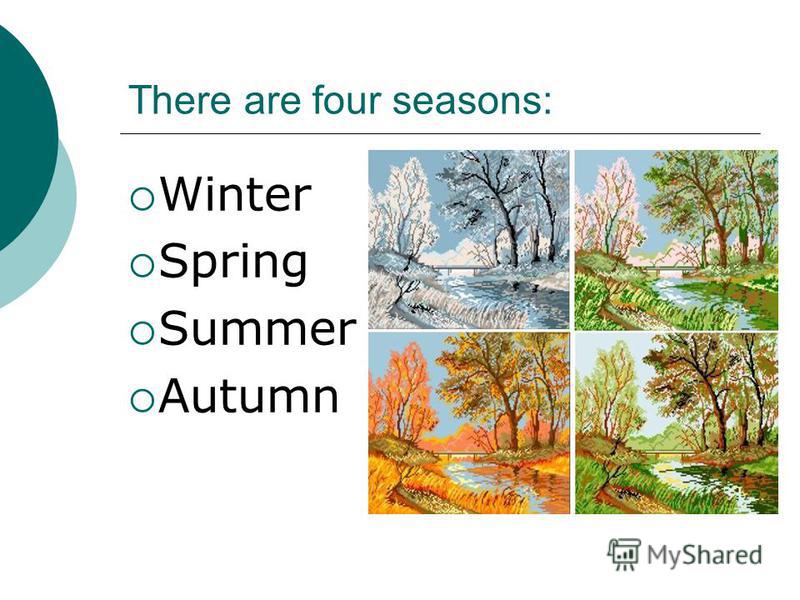 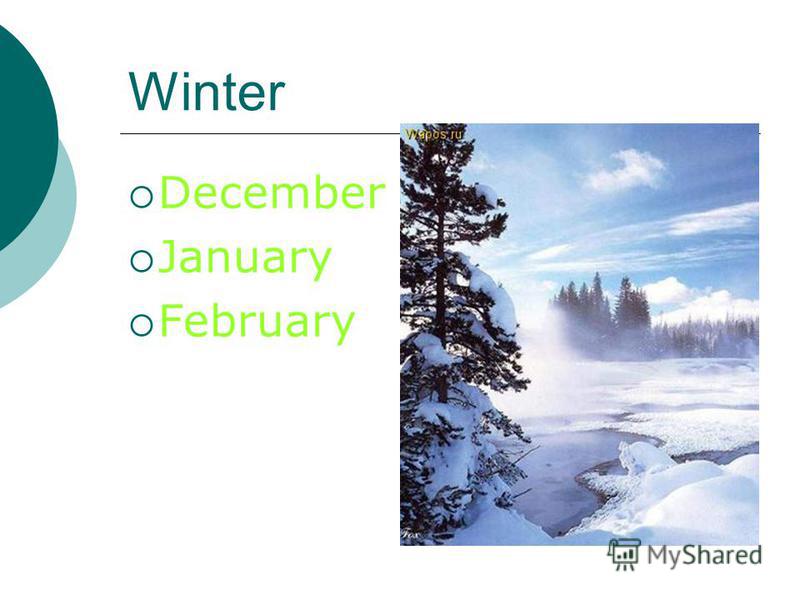 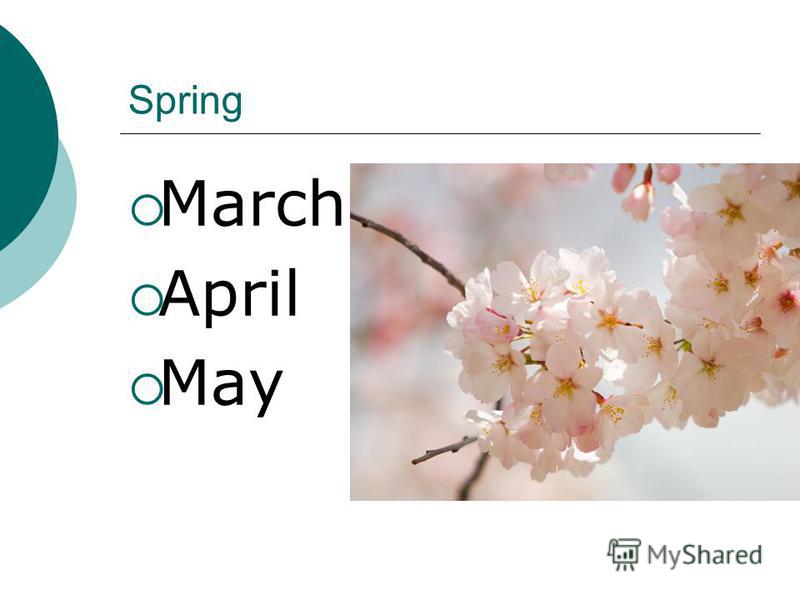 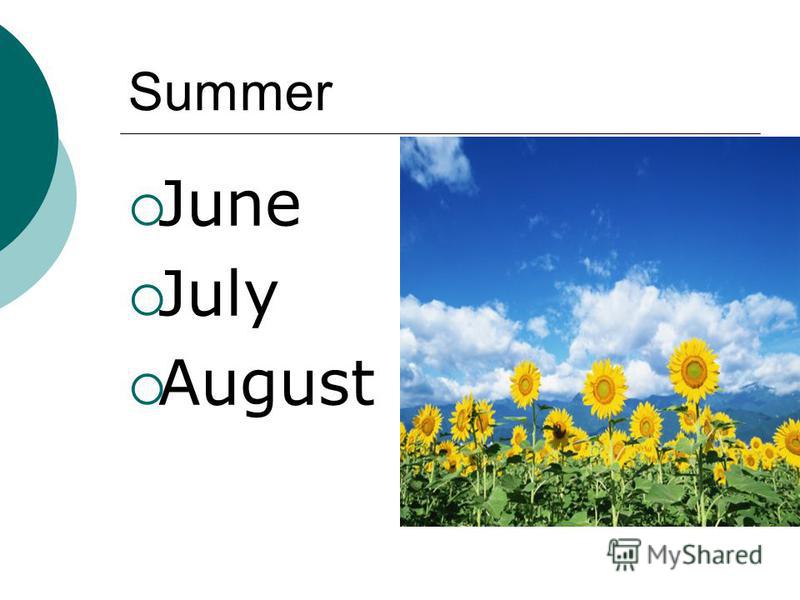 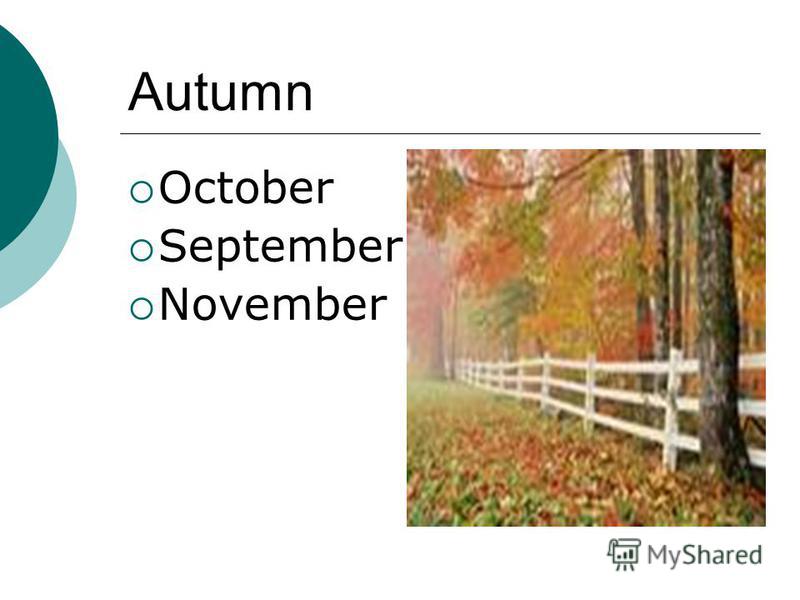 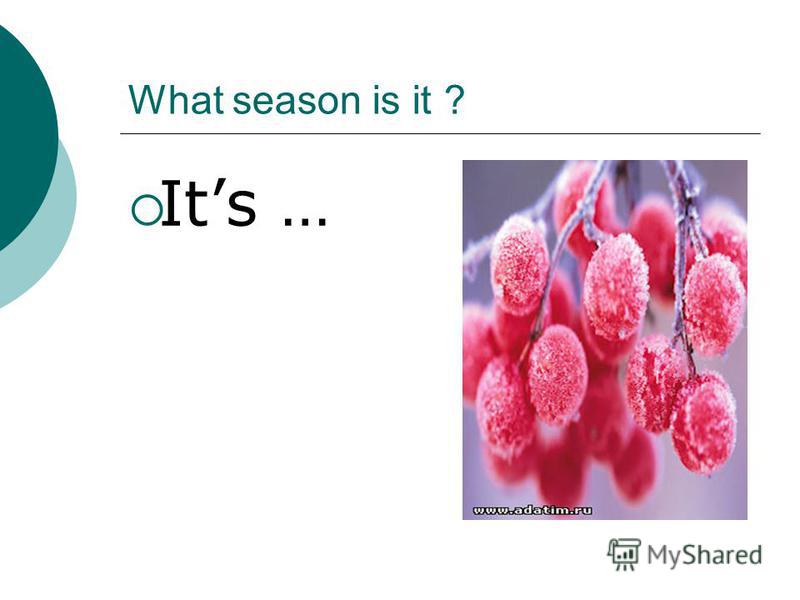 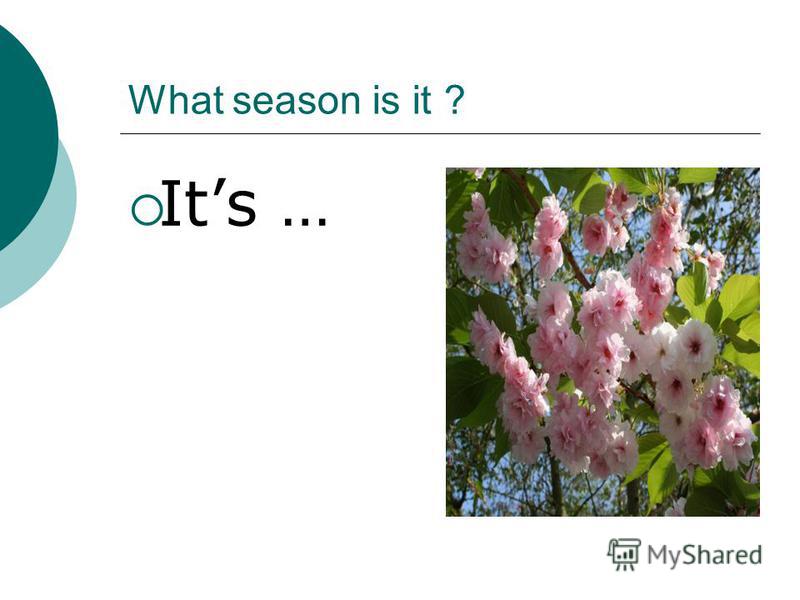 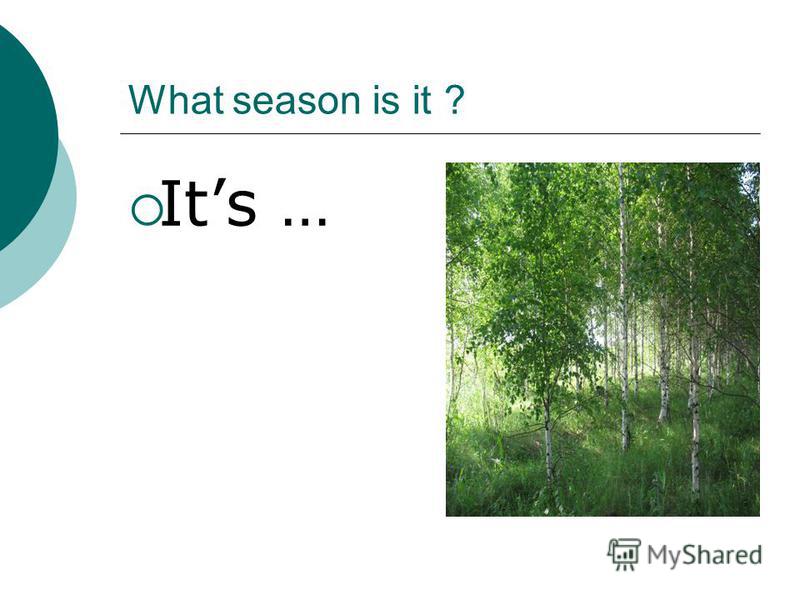 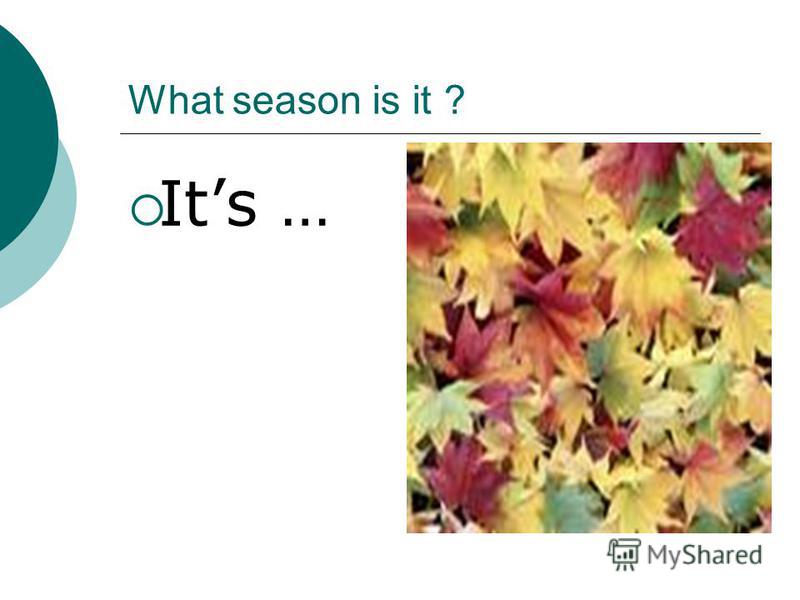 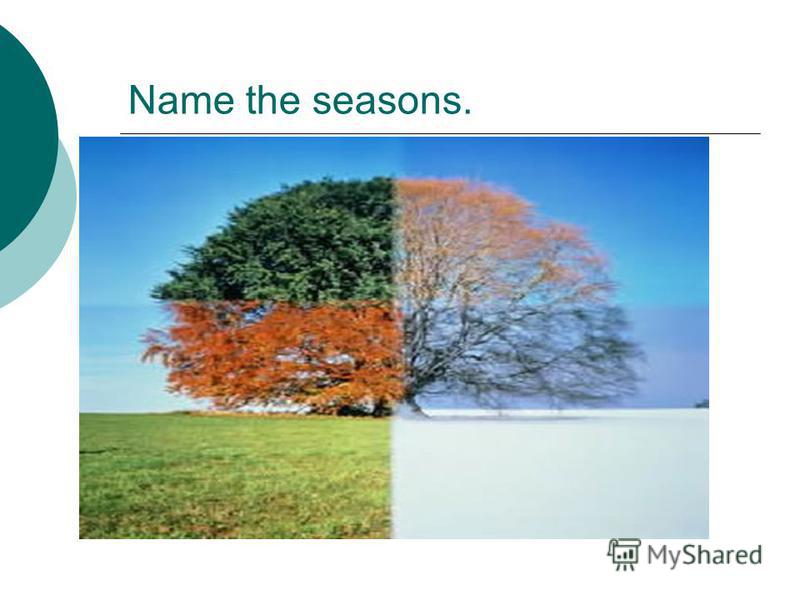 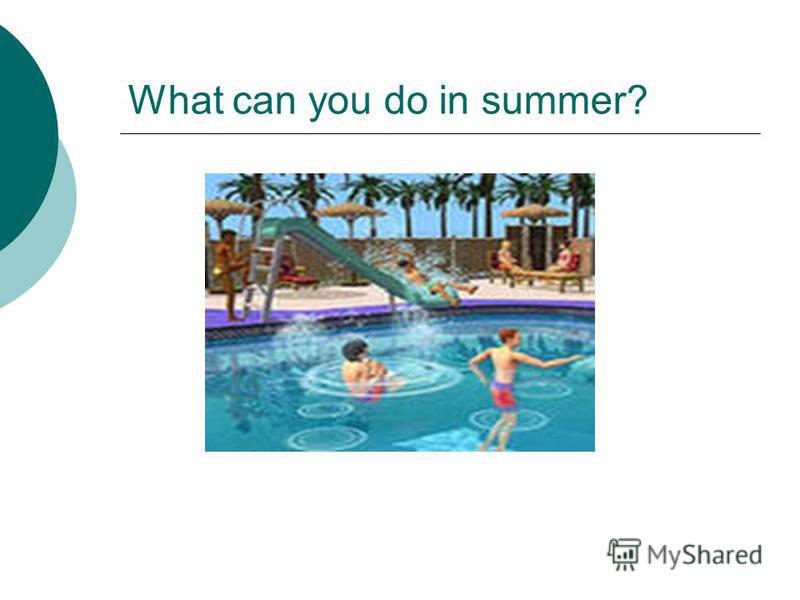 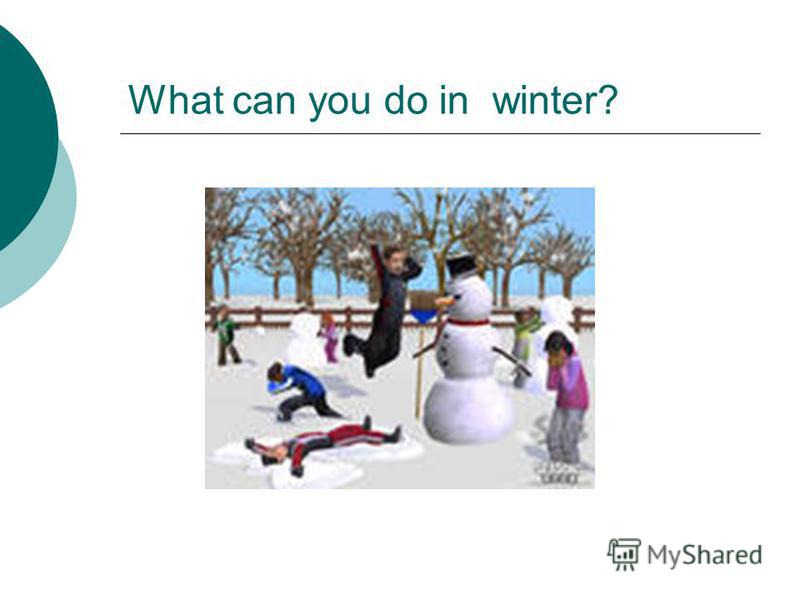 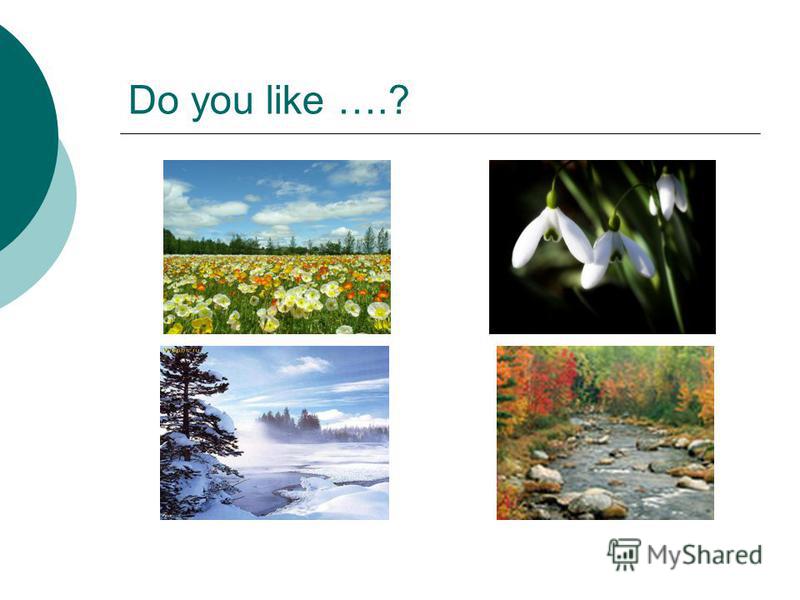